Применение образовательных онлайн-сервисов и онлайн платформ при дистанционном обучении
Использование возможностей образовательных платформ «Знай бай» или SCHOOLS.BY
Если в учреждении образования используются платформы «Знай бай» (https://znaj.by) или SCHOOLS.BY (https://schools.by), то индивидуальное обучение учащихся может быть организовано на базе сервисов этих платформ (Электронный журнал, Электронный дневник).
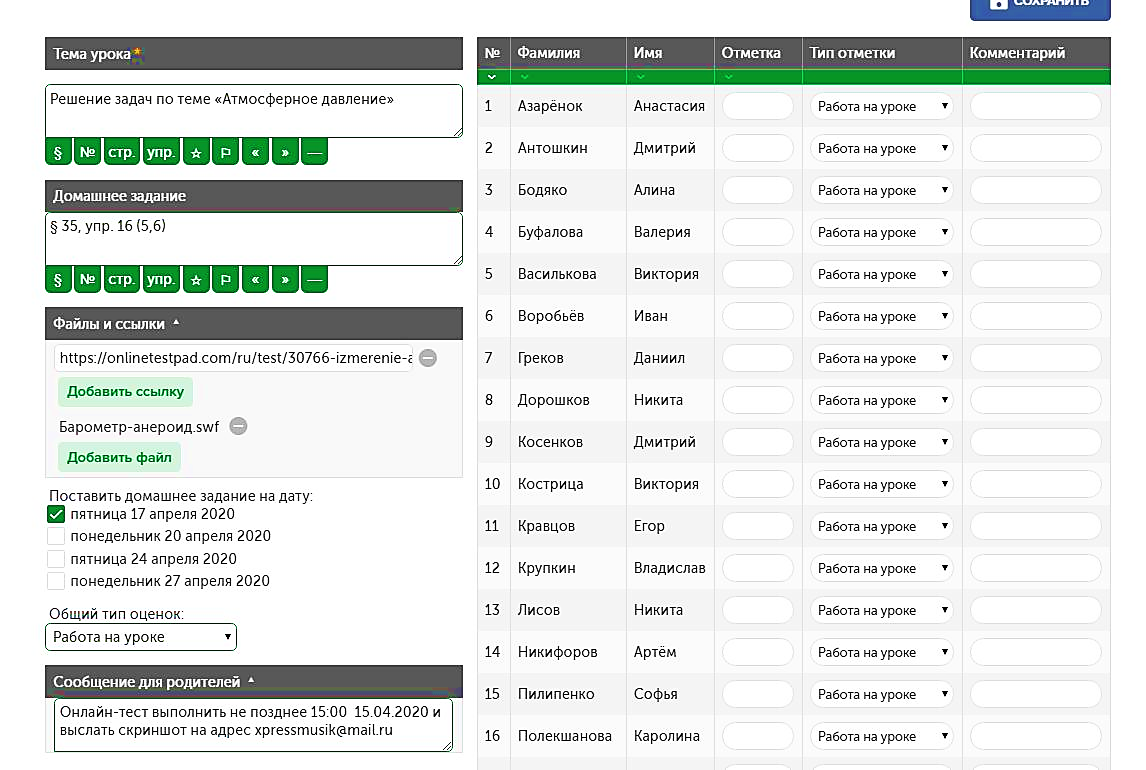 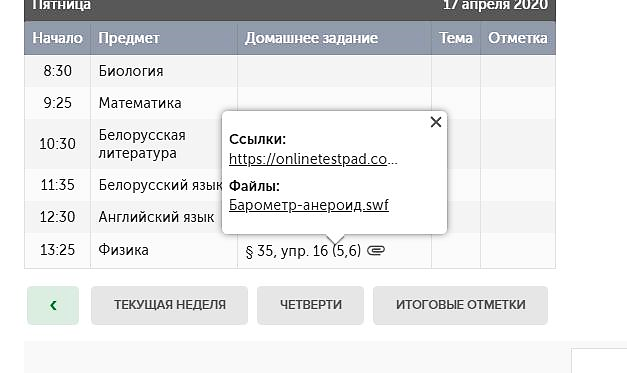 Использование возможностей Единого информационно-образовательного ресурса
Задача данного ресурса – оказать помощь в изучении учебного материала по учебным предметам. Ресурсом можно воспользоваться также для совершенствования знаний и умений по отдельным темам.
Ресурс имеет две вкладки: «Образование» и «Дополнительные материалы». В «Образовании» выложены материалы по учебным предметам для разных классов. В «Дополнительных материалах» представлены ссылки на республиканские и региональные образовательные ресурсы, а также электронные учебно-методические комплексы, приложения к учебным пособиям и версии учебников.
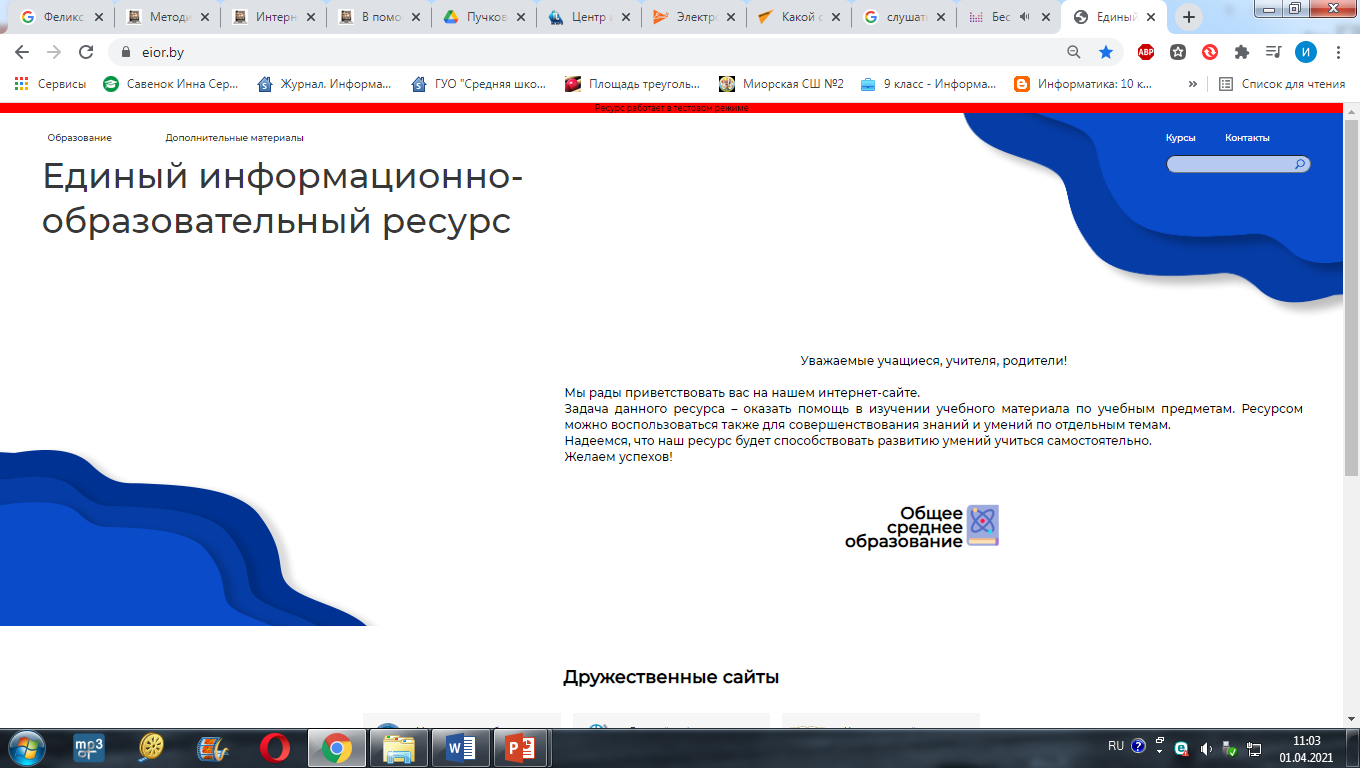 HTTPS://EIOR.BY
Интернет-сервисы для видеотрансляции учебного материала
Discord — приложение для организации голосовых и видеовстреч, чатов для обмена текстовыми сообщениями
Zoom.us - сервис для проведения видеоконференций и вебинаров.
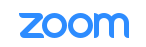 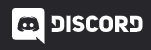 Peregovorka.by- система для организации онлайн-встреч
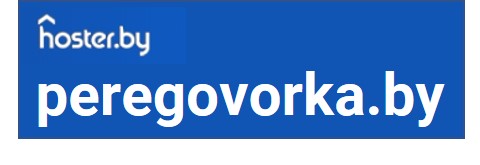 Google Hangouts  - сервис для обмена сообщениями (чат), способ организации прямых видеотрансляций
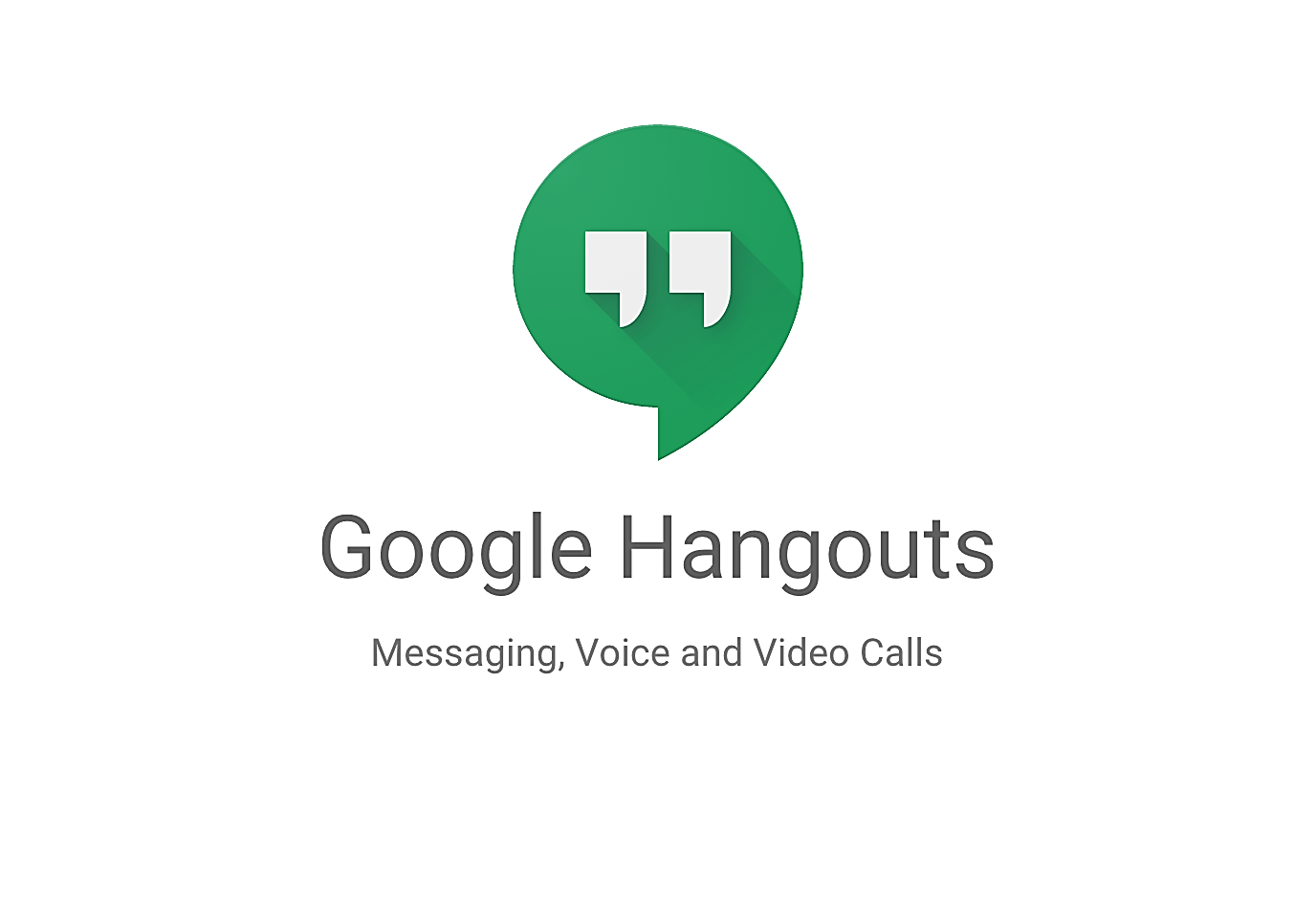 Facebook Live - трансляция видео с Facebook
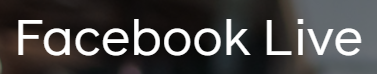 Яндекс.Учебник  - сервис предоставляет возможность проводить видеотрансляции.
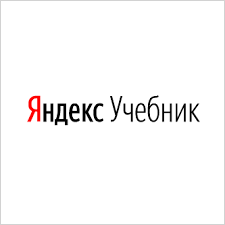 Periscope - приложение для проведения прямых эфиров
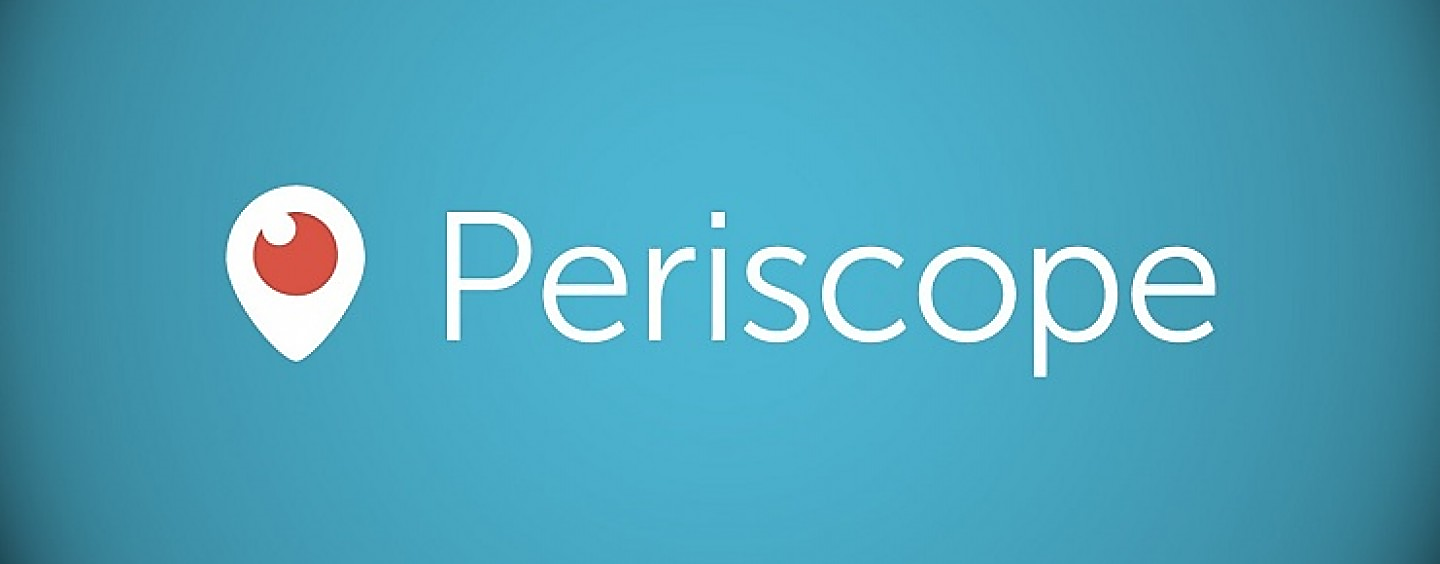 Инфоурок - с помощью инструментов онлайн-школы учитель может проводить видеовстречи, консультации, создавать проверочные задания
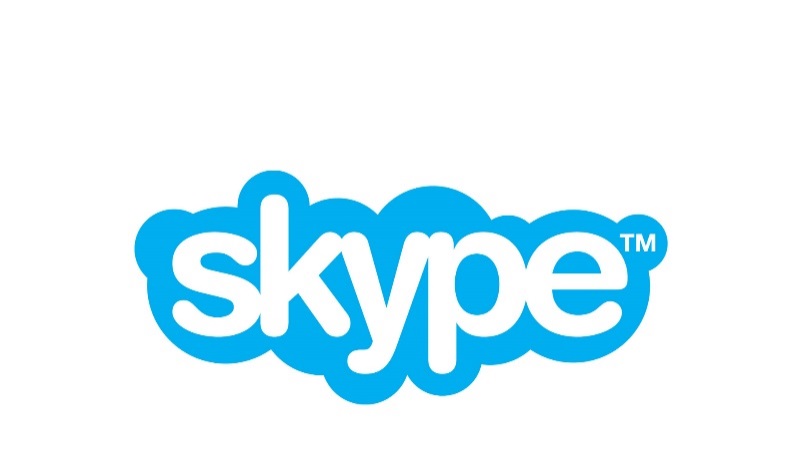 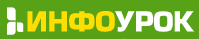 Skype - сервис для проведения видеоконференций
Интернет-сервисы для создания интерактивного учебного контента
Wizer - инструмент для создания интерактивных рабочих листов c заданиями и упражнениями, в том числе и на основе видео
Learningapps - сервис с базой интерактивных шаблонов для создания своих упражнений
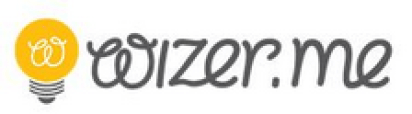 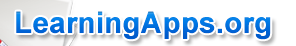 H5P - сервис предназначен для создания интерактивного контента: презентаций, видео, лент времени, интерактивных плакатов, опросов и игр
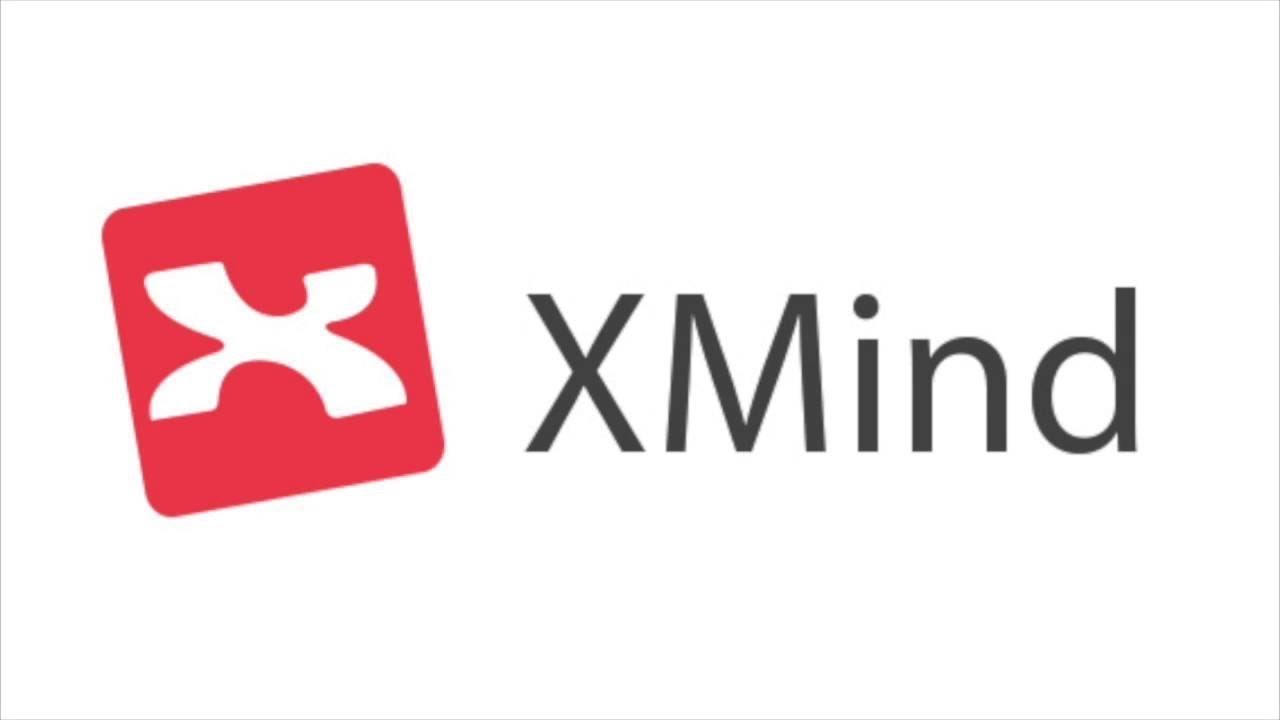 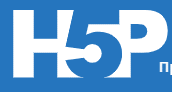 Xmind - инструмент для составления «карт ума»
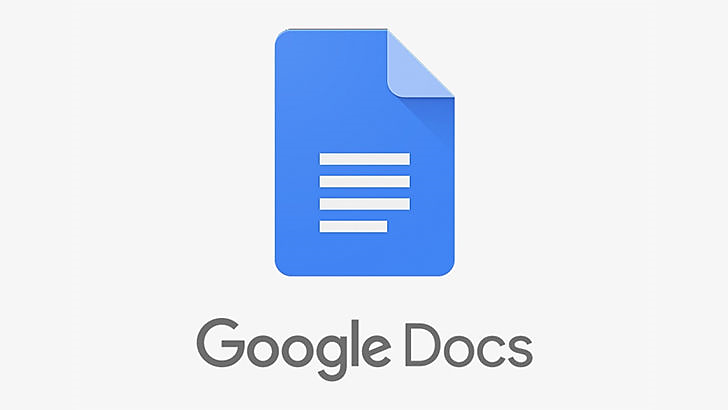 В документах Google учащиеся могут работать с заданиями в группе или индивидуально
Edpuzle – инструмент для создания интерактивных видео через добавление в видео интерактивных заданий
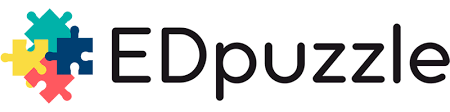 Интернет-сервисы для организации обратной связи
Teacher.Desmos - сервис для учителей математики. Содержит все группы цифровых инструментов (создание учебного материала, мониторинг, самопроверка, обратная связь).
Сlasstime - платформа для создания интерактивных учебных приложений, позволяющая анализировать образовательный процесс и реализовывать индивидуальный подход
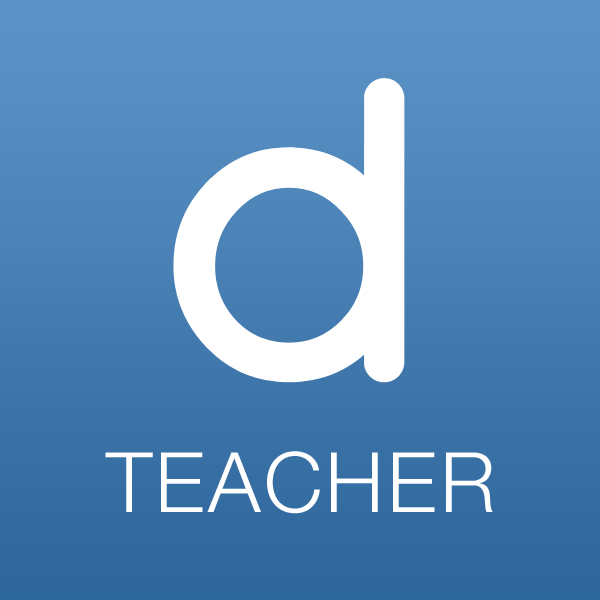 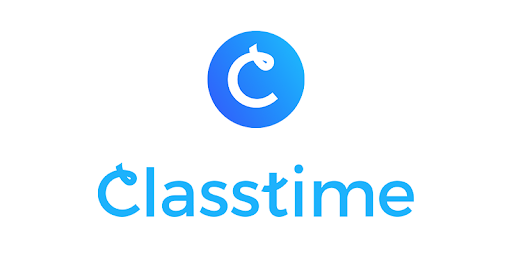 kahoot.com - сервис для создания викторин, дидактических игр, тестов и опросов. Ученики могут отвечать на вопросы, используя любое устройство, имеющее доступ к Интернету
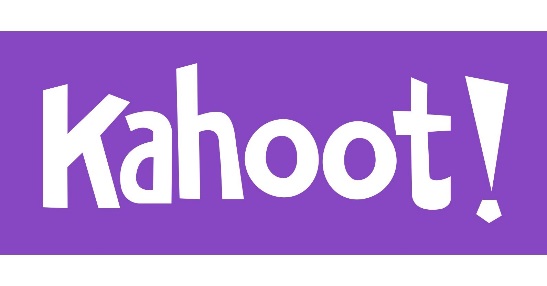 Google-таблицы – инструмент для создания «Таблицы продвижения», которая стимулирует обучающихся к выполнению заданий.
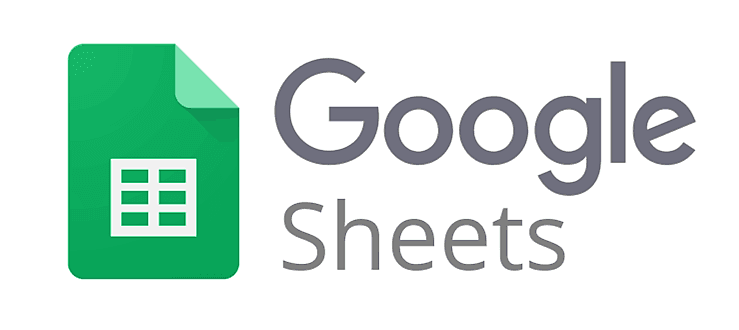 Formative - инструмент формирующего оценивания, который позволяет в режиме реального времени отслеживать учебную деятельность учащихся.
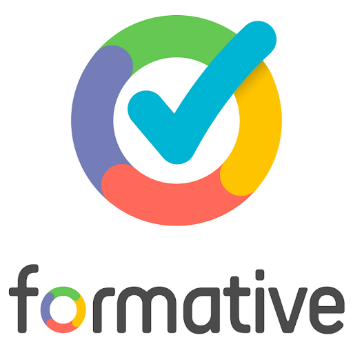 Интернет-сервисы для хранения учебного материала
Яндекс.Диск - бесплатный облачный сервис. Позволяет работать с  документами MS Office. 
10 ГБ предоставляется бесплатно.
Google диск - облачное хранилище данных компании Google Inc. Обладает несколькими уровнями доступа к материалам (посмотреть, комментировать, редактировать). Позволяет работать с  документами MS Office. Бесплатно пользователю предоставляется 15 Гб.
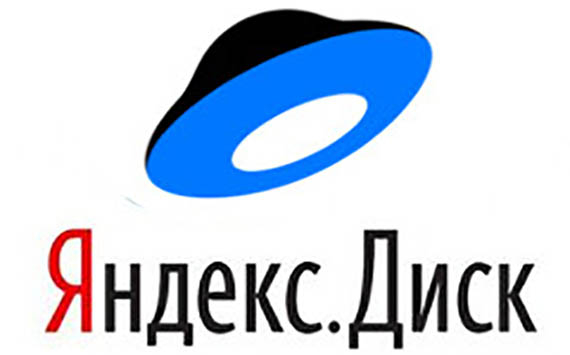 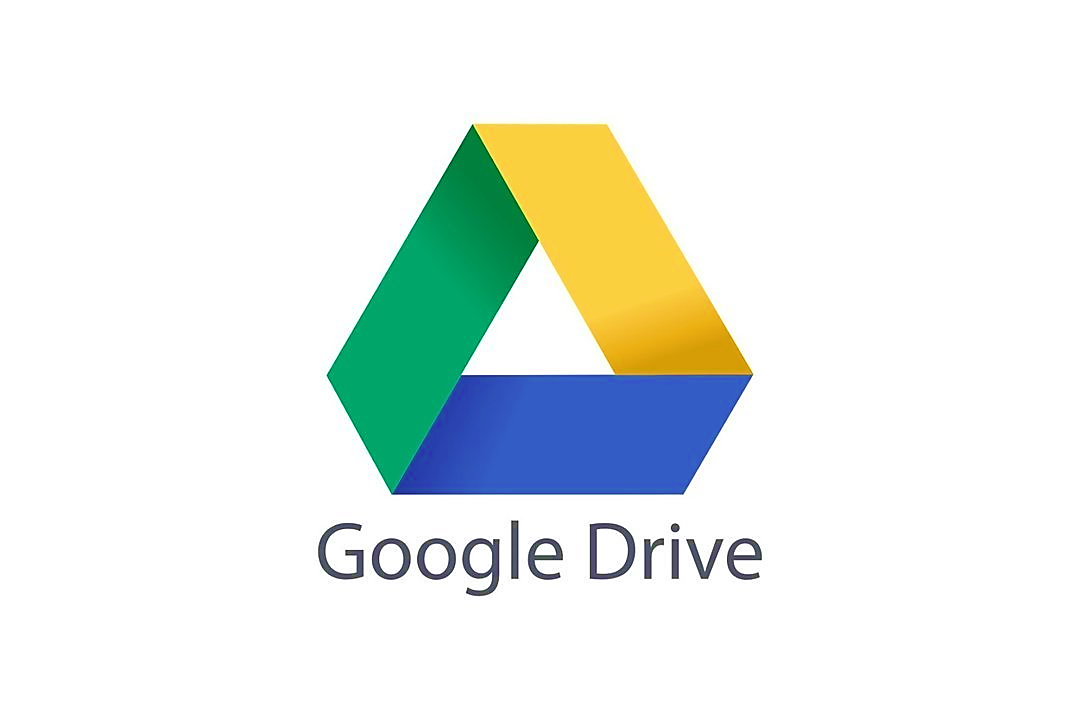 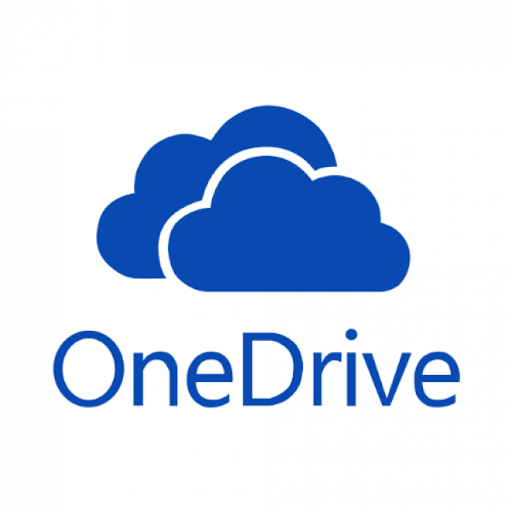 Microsoft OneDrive - облачное хранилище компании Microsoft Corp. Всем новым пользователям бесплатно предоставляется 5 Гб.
cloud.mail.ru - облачное хранилище данных компании Mail.Ru Group. Позволяет работать с  документами MS Office. 8 ГБ предоставляется бесплатно.
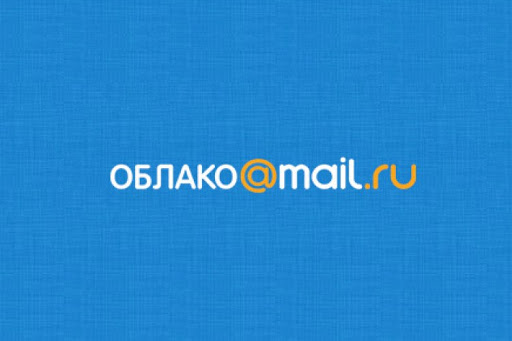 Методическая помощь учителю в освоении рекомендуемых интернет-сервисов:
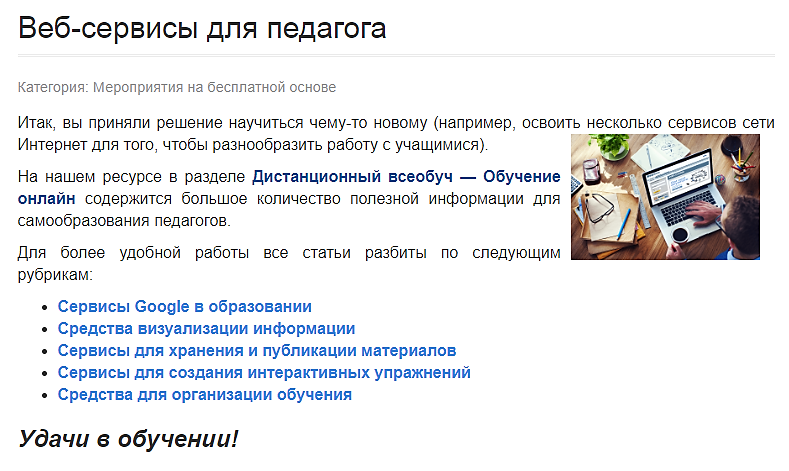 Электронное обучение
(e-vedy.adu.by)
Дистанционный всеобуч
(e-asveta.adu.by)
adu.by
Веб-сервисы для педагога
Из опыта работы педагогов
Сервисы Google в образовании
Средства визуализации информации
Сервисы для хранения и публикации материалов
Средства для организации обучения
- Интернет-сервисы для видеотрансляции учебного материала
- Интернет-сервисы для организации обратной связи
Дополнительные ресурсы для самообразования  педагогов
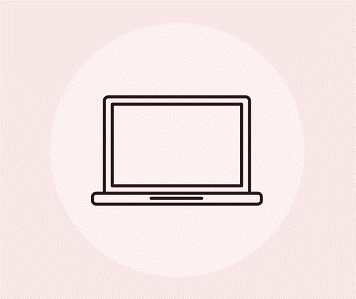 school.yandex.ru – Ресурсы для дистанционного обучения учителейОнлайн-курс «Как начать преподавать дистанционно»
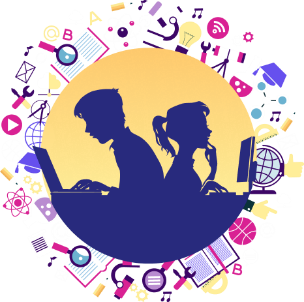 study-home.online/#modules
Курс «Дистанционное обучение: организация процесса и использование бесплатных приложений, курсов, видеолекций»
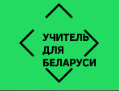 teach4.by/distance_learning
Сайт «Дистанционное обучение»
marinakurvits.comСайт «Мастерская Марины Курвитс»
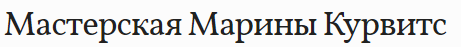 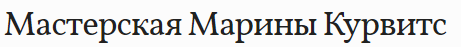 didaktor.ruБлог «Дидактор»
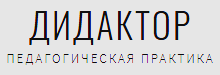 Из опыта работы педагогов Республики Беларусь
Блог «Суполка» (edusupolka.blogspot.com)
Ресурс «Учпортал.бел» (английский язык) (автор - Григорьева Наталья Николаевна, ГУО «Средняя школа №7 г. Речицы», дипломант конкурса КОИ–2019)
Ресурсный центр «Использование облачных технологий в образовательном процессе» (resurszentr.blogspot.com) (автор - Ханько С.А., ГУО «Василишковская средняя школа» Щучинского района Гродненской области, дипломант конкурса КОИ-2016) 
Группа Facebook «Перакулены клас. Матэрыялы для ўрокаў»
Группа в facebook «Сообщество учителей Беларуси»
Блог «Методический кабинет Тихоновецкой Инги Петровны» (metkab2015.blogspot.com)
Сайт «Как сдать экзамен на отлично?» (автор - О.В. Кравченко) sites.google.com/view/ekzamenistbel
Образование в Гродно (видеоуроки) obr.grodno.by
Применение образовательных онлайн-сервисов и онлайн платформ при дистанционном обучении